Les 7 over werven vrijwilligers
LJ1 P1 Stad en Wijk les 7
Programma vandaag
1. Werving van vrijwilligers voor je organisatie: Hall of Fame of ‘t Valleike > de filmpjes en feedback 
 
Verdieping op jullie casus
Partners bij sociaal ondernemen
Subsidies aanvragen
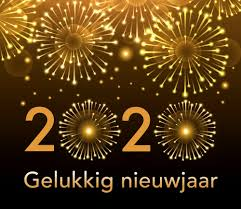 het Grote vrijwilligers-wervings-spel
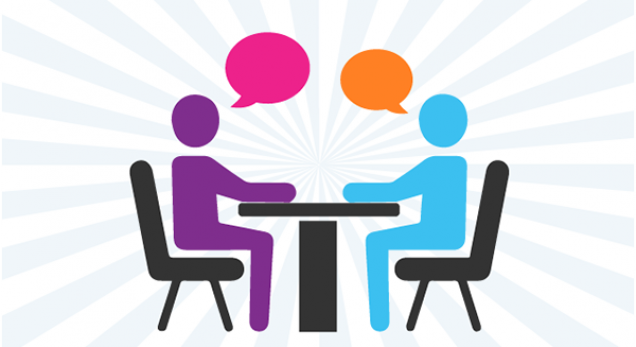 Hall of Fame 
Jullie werken bij de Hall of Fame hier in Tilburg. Voor een nieuw programma gericht op verduurzaming & herinrichting van het Willem II plein willen jullie ook de jongeren van de Hall betrekken. Hiervoor zoeken jullie minimaal 3 vrijwilligers.   
Kinderboerderij het Valleike 
Jullie werken bij kinderboerderij het Valleike in Tilburg en jullie gaan uitbreiden met een nieuw programma voor jonge kinderen (4-8 jaar) van de buitenschoolse opvang. Doel is om hen mee naar buiten te nemen en via een educatief programma ze nieuwe dingen te leren over de natuur. Jullie willen hiervoor 5 nieuwe vrijwilligers zoeken.
Werkwijze:
Filmpjes kijken!
Zijn de volgende vragen beantwoord: 
 
Welk type vrijwilligers heb je nodig?
Wat moeten zij kunnen? 
Wat moeten zij weten? 
Wat moeten zij doen?   
Wat heb je die vrijwilliger te bieden?
Verdieping
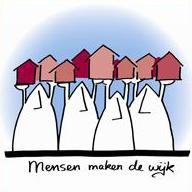 1. Partners bij sociaal ondernemen
Opdracht 1
Welke partners in de wijk (organisaties, bedrijven, bewoners) kun je betrekken bij je activiteiten? Zoek er 5 en beschrijf waarvoor je ze wil betrekken.
Participeren
2. Subsidies aanvragen
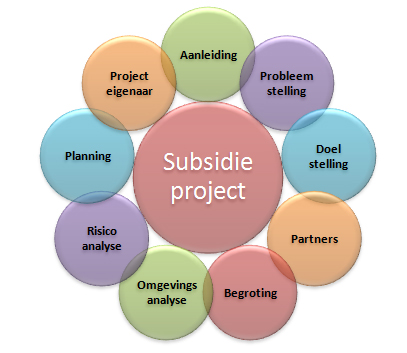 Opdracht 2
Waarvoor heb je voor jouw organisatie en activiteiten eventueel subsidie nodig?
Salaris 
Materialen
Activiteiten 
Diensten
Randvoorwaarden
Training 
Anders nl. 
 Waar kun je die subsidie aanvragen?
Subsidieland
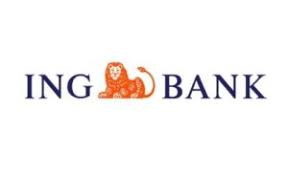 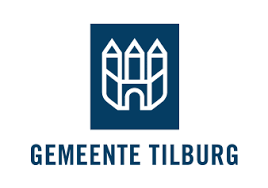 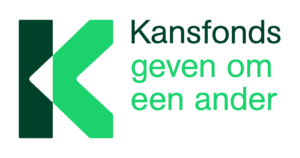 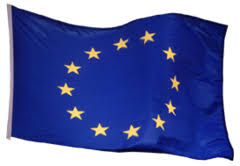 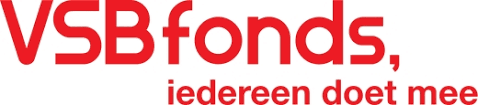 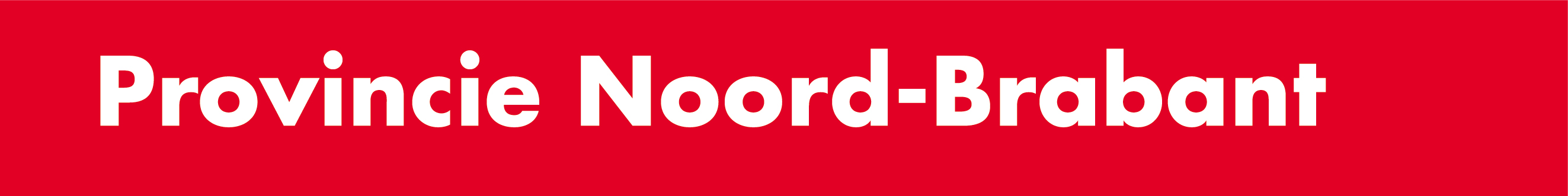 Les 8 dus over sociale leefbaarheid en overheidstaken 


Les 9 besteden we aan herhaling en het werken aan de begrippenlijst voor de toets.
Begrippenlijst: 
Al behandeld:
Vrijwilligerswerk
Participeren 
Participatiesamenleving 
Verzorgingsstaat 
Sociaal ondernemen  
Not-for-profit  
Demografie en doelgroepen in de wijk  
Subsidies 

Nog behandelen in les 8 volgende week 
Sociale leefbaarheid 
Overheidstaken
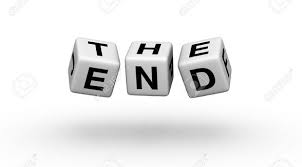 Bedankt voor de aandacht!